顧客への提供価値
顧客セグメント
ゲインクリエーター
ゲイン
顧客が
やりたいことや
解決したい課題
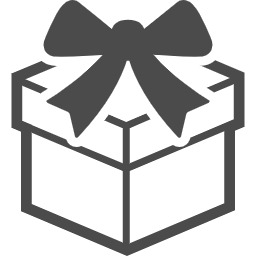 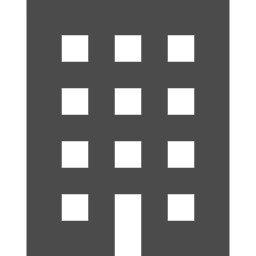 自社製品
サービス
ペインリリーバー
ペイン
顧客への提供価値
在庫管理業務のリソースシフト
顧客セグメント
在庫管理の品数が多くて困っている企業
問題在庫がなくなり販売の機会損失や過剰在庫が減り、利益向上につながる
AIやRPAによる在庫管理業務の自動化、高精度化。
ゲインクリエーター
ゲイン
在庫管理の対象品数が多く既存の担当者だけでは手が回らない。その結果問題在庫が発生し会社の利益を圧迫している。この利益圧迫を解決したい。
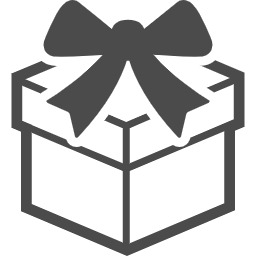 AI・RPAと連携した
在庫管理システム
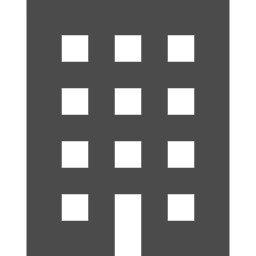 自社製品
サービス
担当者を増やそうにも人手不足。新規採用しても教育コストがかかり大変。
AIやRPAが人の代わりに働く
ペインリリーバー
ペイン
（C）ALUHA
顧客への提供価値
SEO業務の自走
顧客セグメント
複数キーワードでの対策がうまく進まない企業
自社のWEBサイトのアクセス数増加が自分でできる
SEOノウハウ・プロセスが学べる動画・研修
ゲインクリエーター
ゲイン
SEO対策の内製化
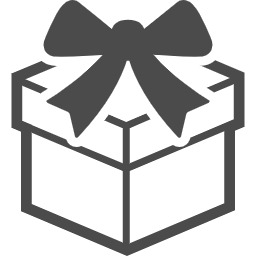 SEO対策の
コンサルティング
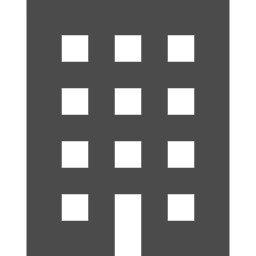 自社製品
サービス
SEO対策を内製化するための人材育成ができない。指導者がいない
人材育成の代行、伴走型SEO対策で一緒に成功を体験できる
ペインリリーバー
ペイン
（C）ALUHA
顧客への提供価値
IT担当者の人数を最小化
顧客セグメント
IT人材がおらずDXが進まない企業
自社にあうIT戦略を立案しDX推進を進められる
IT戦略立案やDX推進計画立案の代行
ゲインクリエーター
ゲイン
IT戦略・IT活用の強化、DX推進が思うように進まない、早く進めたい
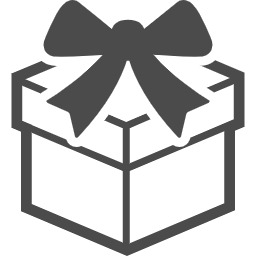 ITアウトソーシング
サービス
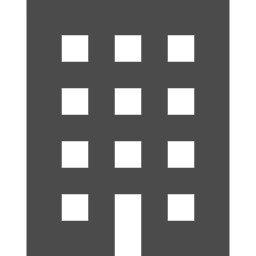 自社製品
サービス
IT人材を確保できない、IT担当者が少人数で負荷が大きい
IT管理・運用業務を
アウトソースできる
ペインリリーバー
ペイン
（C）ALUHA